qwerty KeyboardAlphabet Song
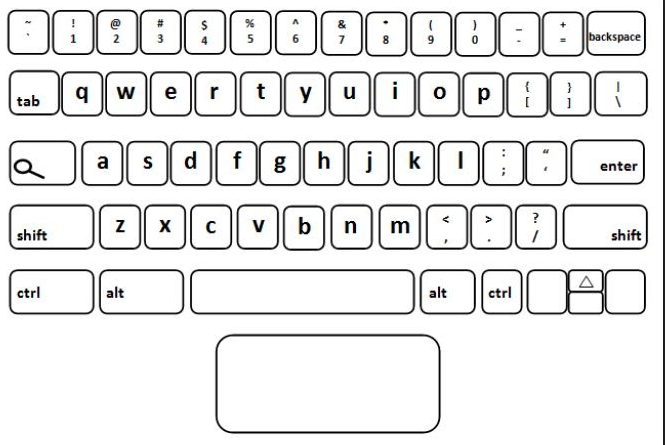 Chrome  Keyboard
q
Q
w
W
e
E
r
R
t
T
y
Y
u
U
i
I
o
O
p
P
a
A
s
S
d
D
f
F
g
G
h
H
j
J
k
K
l
L
z
Z
x
X
c
C
v
V
b
B
n
N
m
M
now you know
the qwerty
keys
texting
typing
1
2
3
It’s like
learning
Aa
Bb
Cc